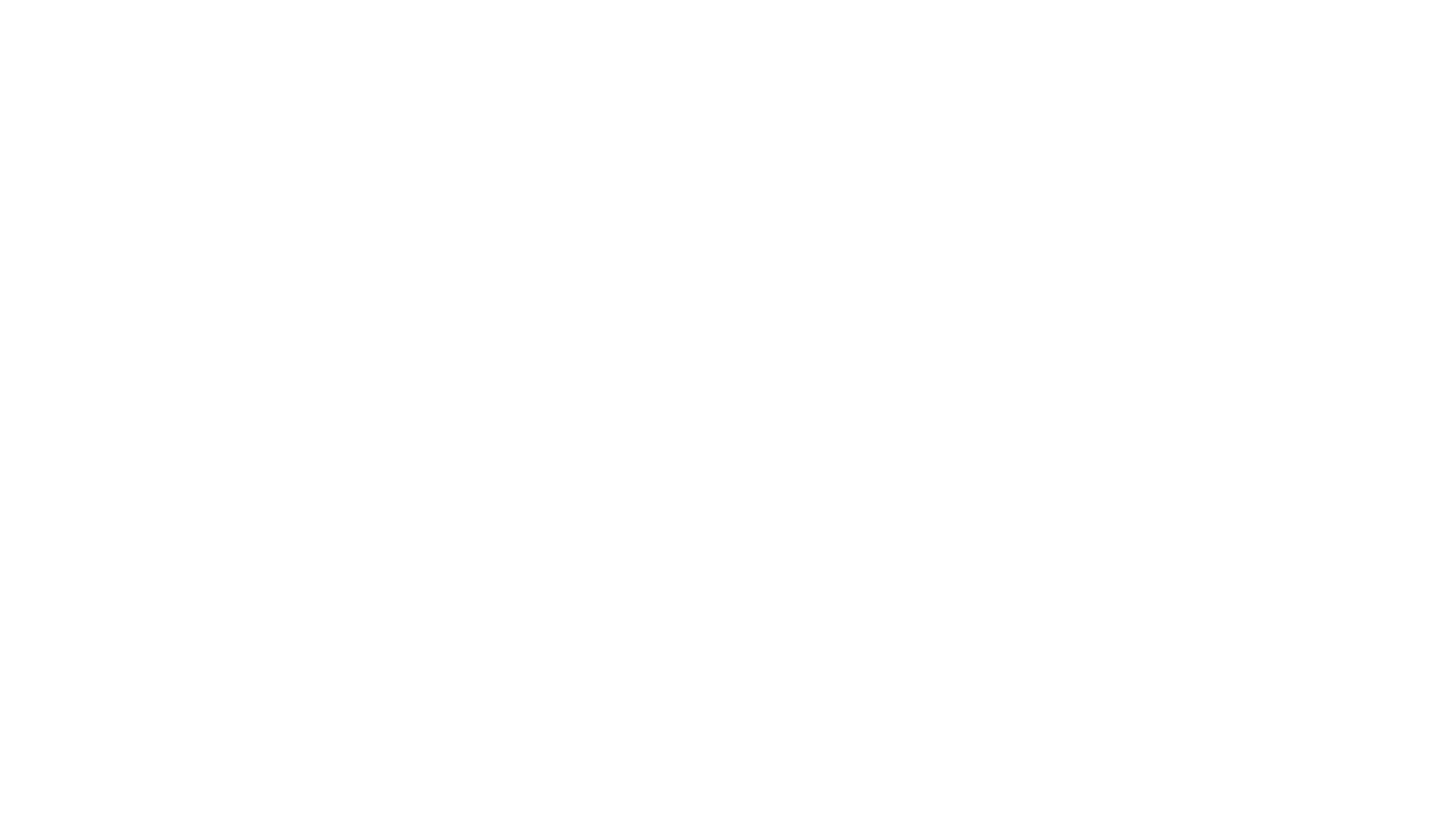 Zmyslové orgány stavovcov
Zmyslové orgány: zabezpečujú spojenie medzi vonkajším a vnútorným prostredím prostredníctvom zmyslových buniek

Zmyslové bunkyvoláme tiež RECEPTORY 

zachytávajú chemické, plynné, mechanické, zvukové a svetelné podnety
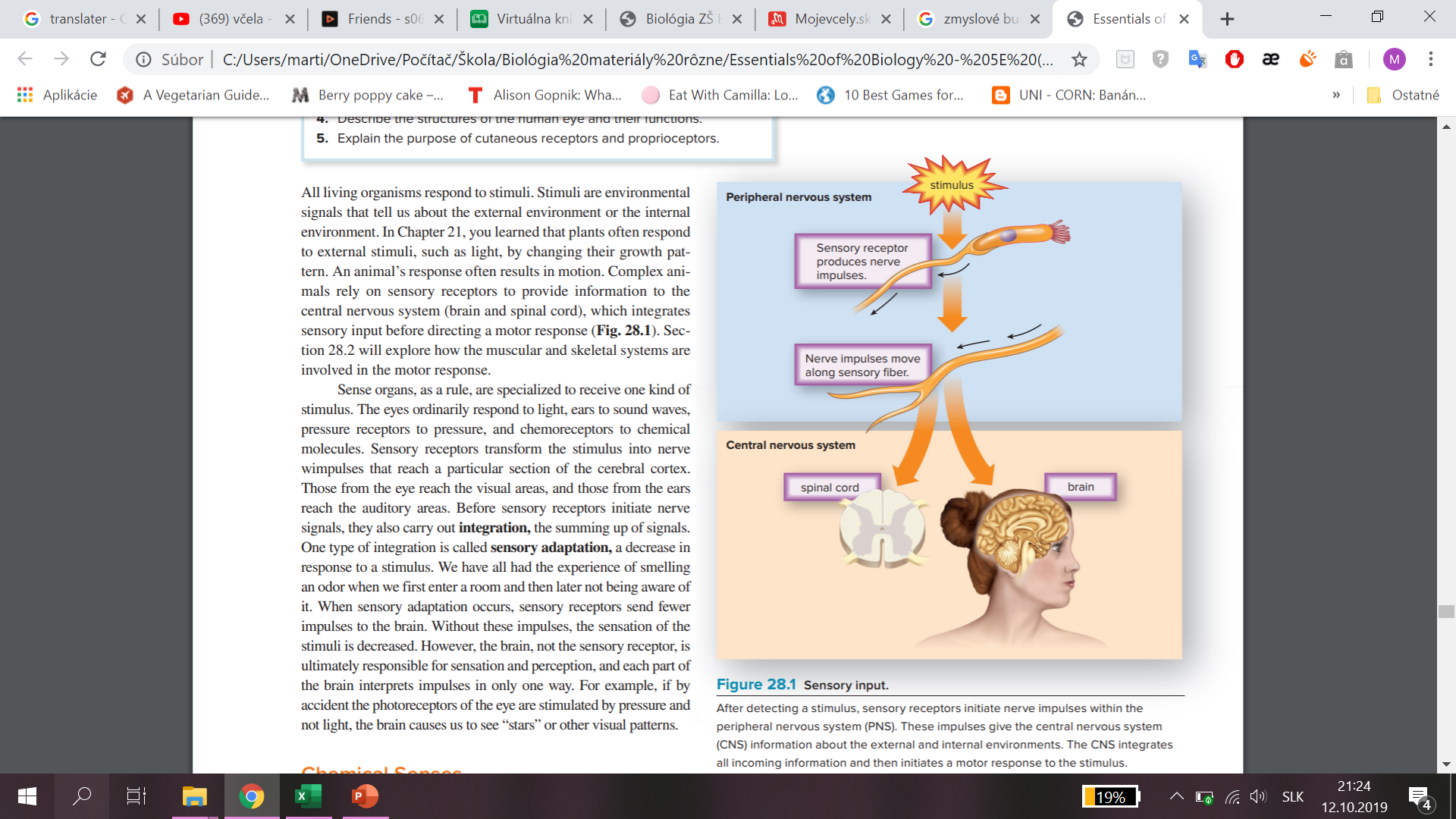 Zmyslové bunky
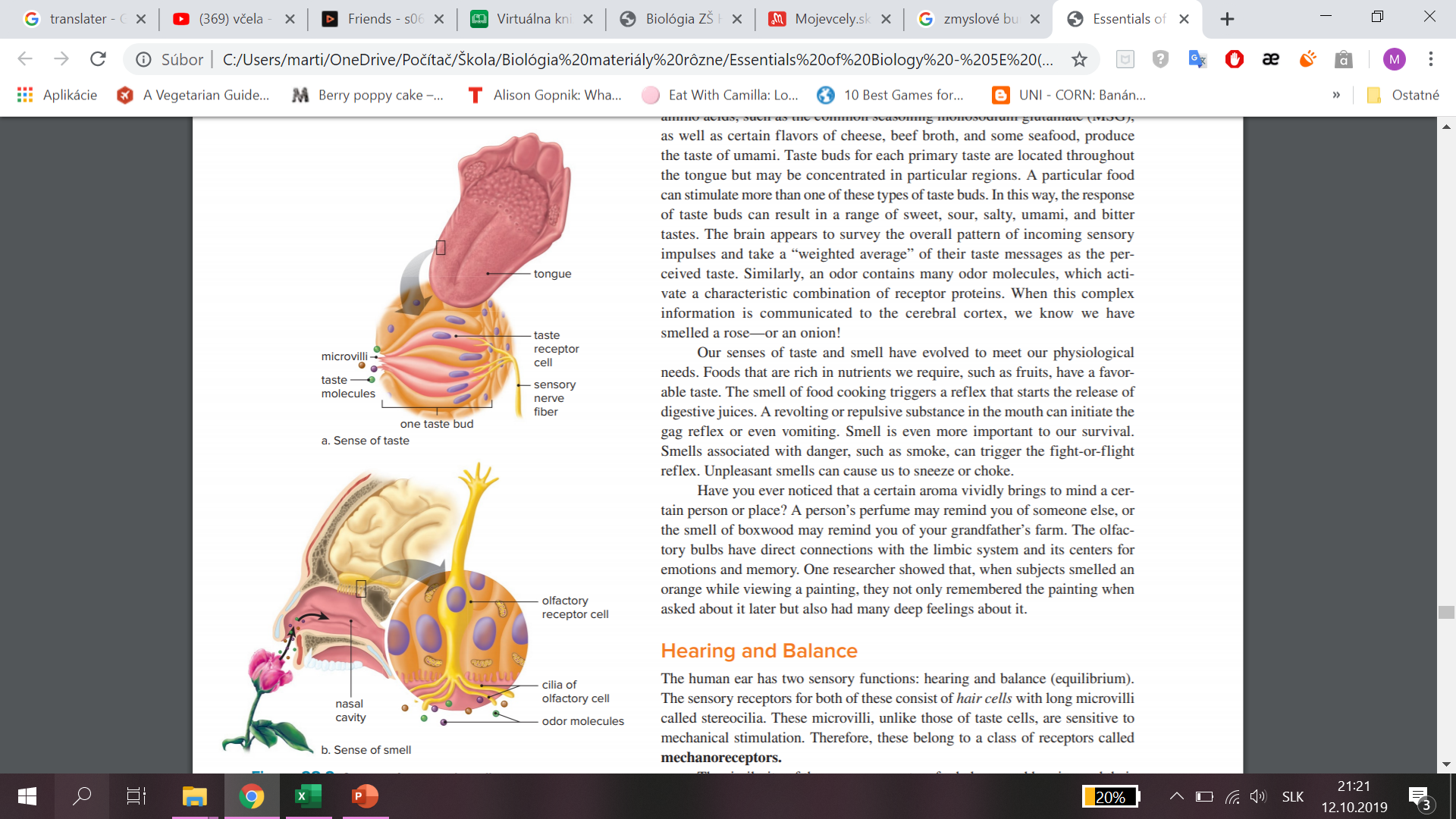 Na jazyku-chuťové bunky v chuťových pohárikoch
V nosovej dutine-čuchové bunky
Na každú zmyslovú bunku je napojený nerv, ktorý odvádza zachytenú informáciu, vedie ju  do centra (mozog)- ten ju spracuje a my si uvedomíme pach ,chuť, bolesť,....
Aké máme zmysly?
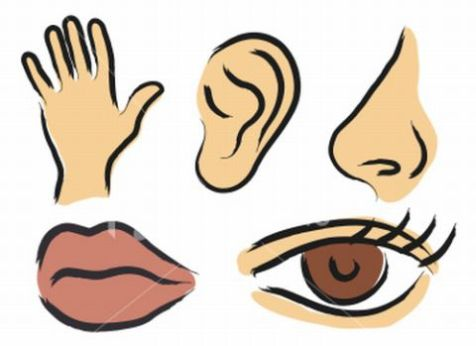 Zmysly
Hmat
Sluch
Čuch 
Chuť
Zrak
Čuch - umožňuje vnímať plynné látky.
Význam –pri hľadaní potravy, partnera, nebezpečentva,..
Ryby - pachy vnímajú čuchovou jamkou nad ústnym otvorom
Obojživelníky- čuchové bunky sú v nosovej dutine.
Plazy– čuchové bunky sú v nosovej dutine,ale plazy vnímajú pachy aj jazykom (Jacobsonov orgán-orgán ,ktorým okrem pachov vníma aj  hmat a teplo)
Vtáky- čuch je u nich menej dobrý,majú nozdry
Cicavce- čuchové bunky sú v nosovej dutine .Najlepší čuch majú bylinožravce, mäsožravce.
pes má čuchovú pamäť- dobrý na stopovanie.
Veľmi dobrý čuch má aj sviňa
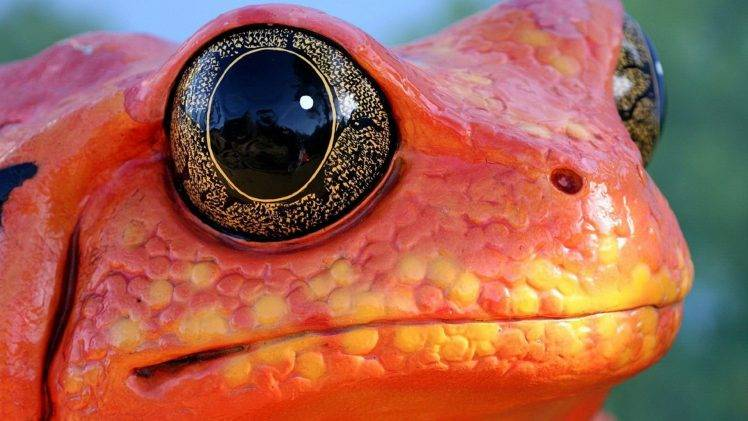 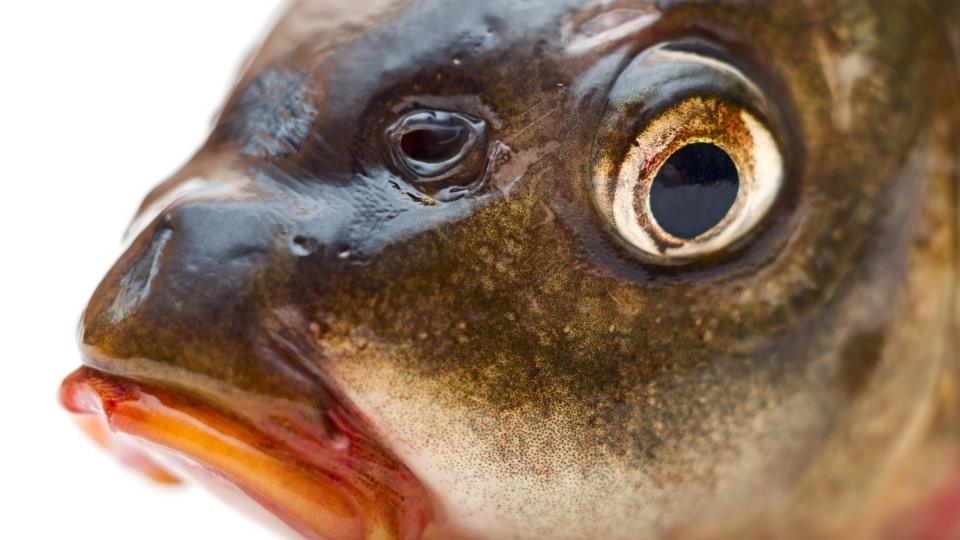 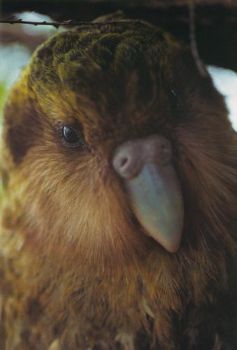 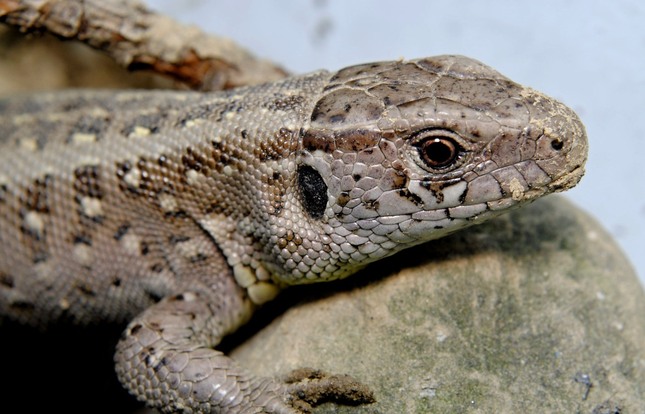 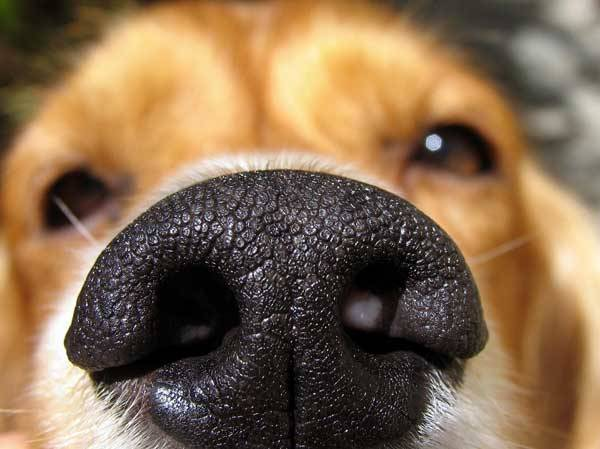 Chuť -spôsobujú rozpustené chemické látky.
Ryby–chuť nevnímajú
Obojživelníky a plazy- chuťové bunky majú v ústach
Vtáky- pri koreni jazyka
Cicavce-chuťové bunky  sú v chuťových pohárikoch na jazyku
Človek rozornáva -sladkú, slanú, horkú a kyslú chuť..
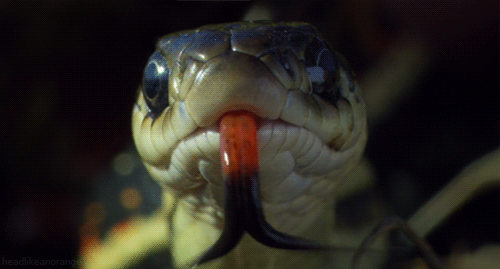 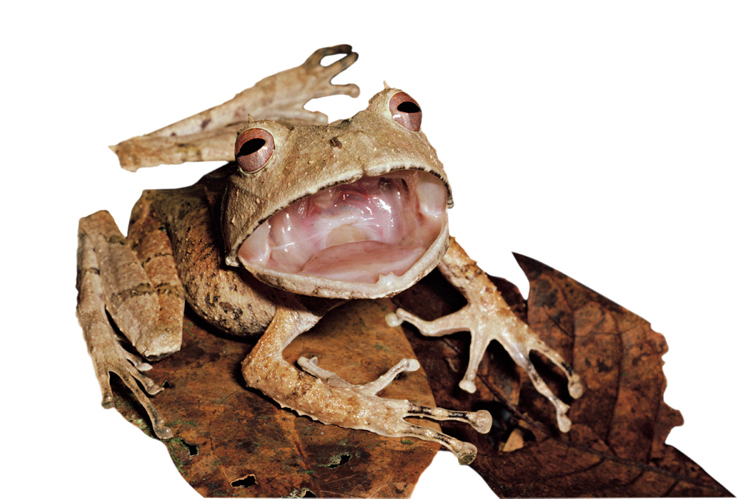 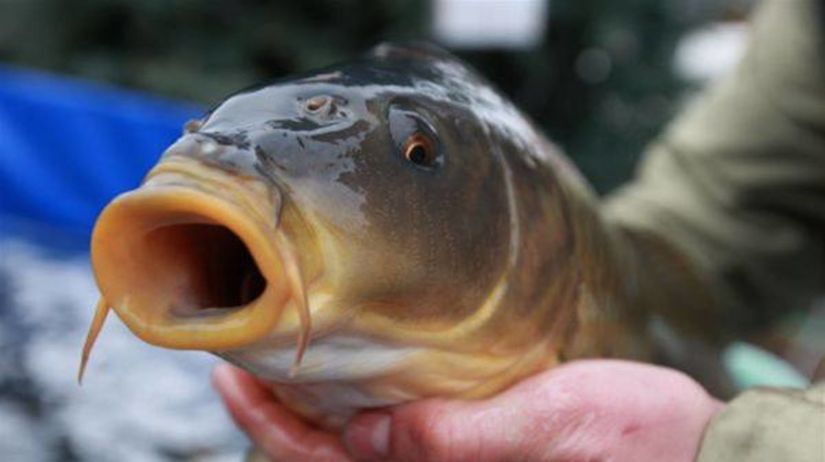 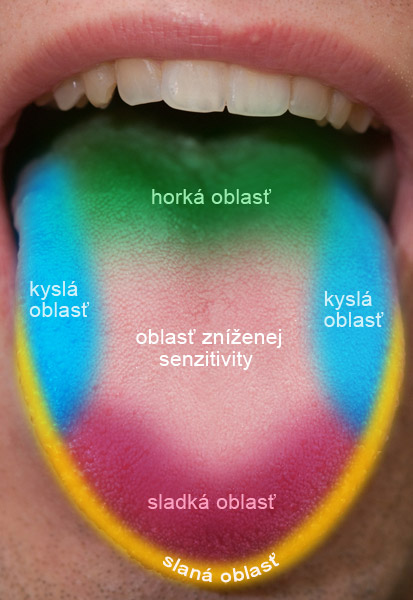 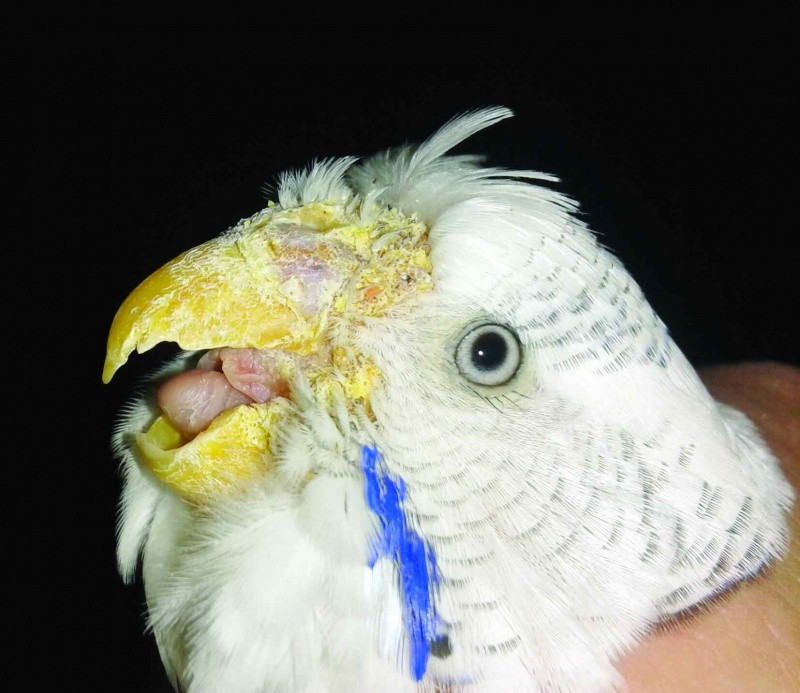 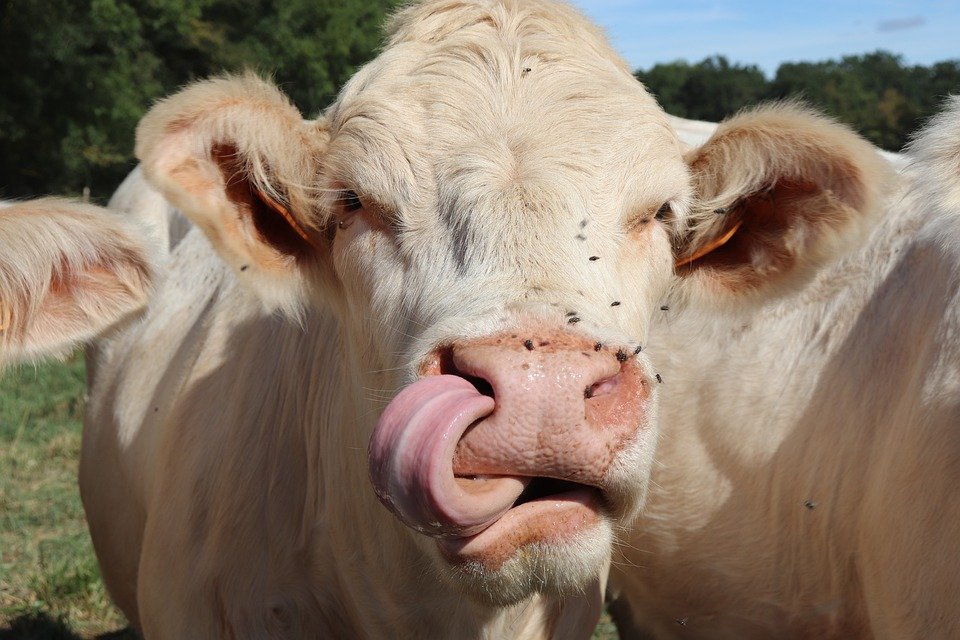 Hmat -slúži na orientáciu v priestore, rozlišovanie tvarov. Zachytáva informácie o dotyku, chlade, bolesti.
Hmat slúži stavovcom  aj na  dorozumievanie, obranu, komunikáciu.

Ryby-hmatové podnety vnímajú citlivými  bunkami roztrúsenými po celom tele.Niektoré majú hmatové fúzy(kapor)
   špeciálny orgán u rýb-BOČNÁ ČIARA- ryba ňou vníma teplotu, tlak a prúdenie vody
Plazy- majú hmatové bunky uložené po celom tele, hmat vníma had aj jazykom.
Vtáky-hmat v podobe hmatových pierok sa nachádza pri koreni zobáka.
Cicavce-hmat- na koži, fúzoch,ústach
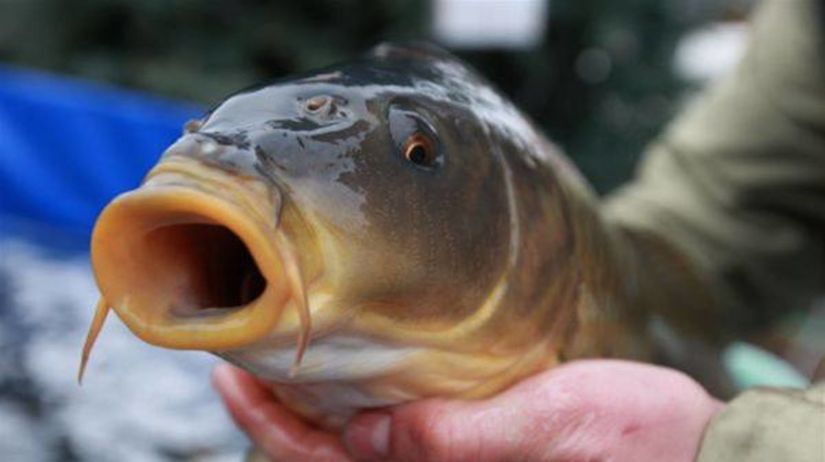 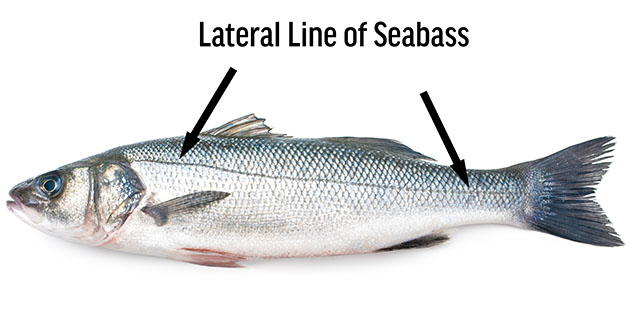 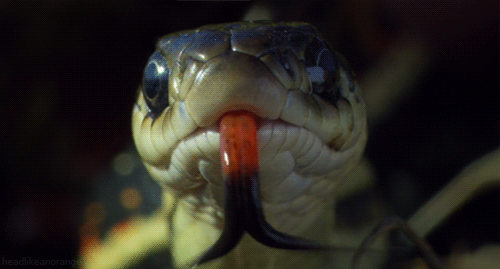 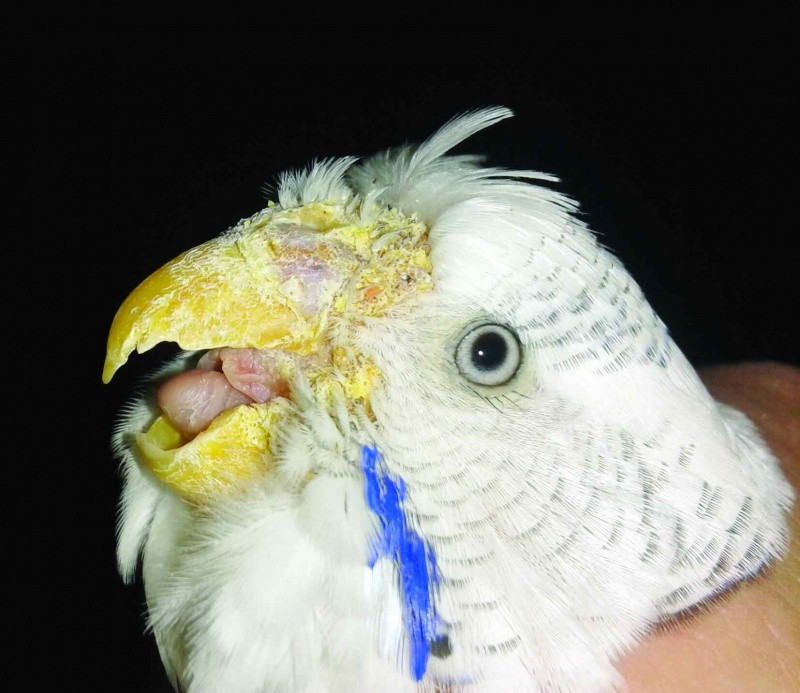 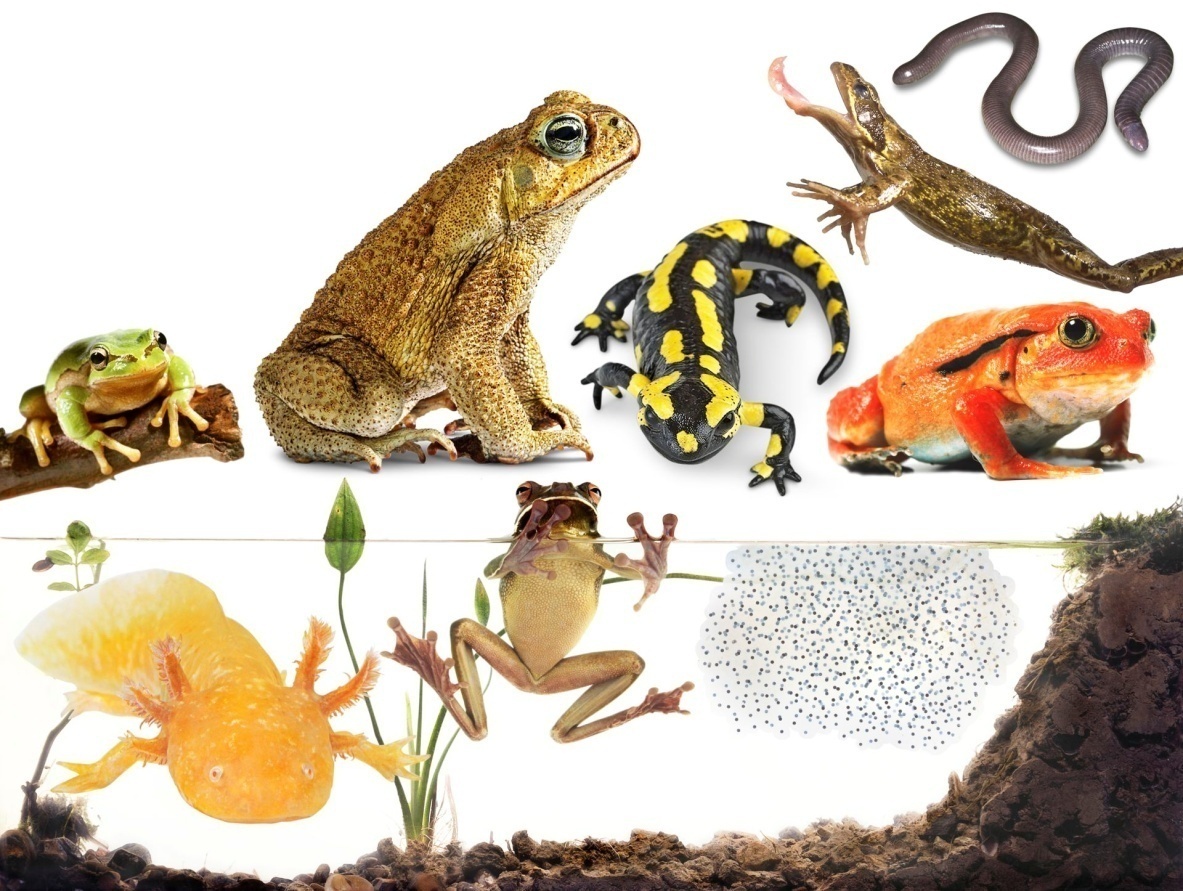 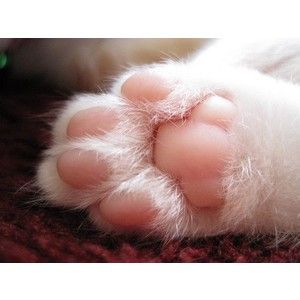 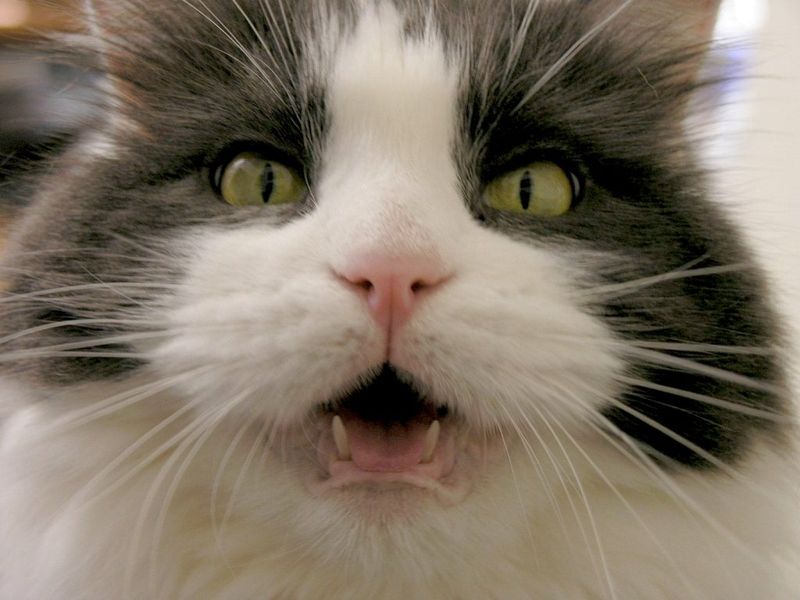 Zrak umožňuje vnímať svetelné podnety.Orgánom zraku je OKO
Ryby-Oči  majú prispôsobené vodnému prostrediu, nemajú očné viečka, ani slzné žľazy. Vidia farebne.
Obojživelníky - oko môžu vtiahnuť dovnútra
Plazy- majú pohyblivé mihalnice(viečka), môžu otáčať očné gule.
Vtáky-majú veľmi dobre vyvinutý zrak-najmä dravce
Cicavce- Čierno biele videnie- živočíchy aktívne v noci
                  Farebné videnie-denné živočíchy
- mačka- vidí dobre vo dne i v noci
 -druhy žijúce v pôde, v mútnej vode majú zakrpatený zrak
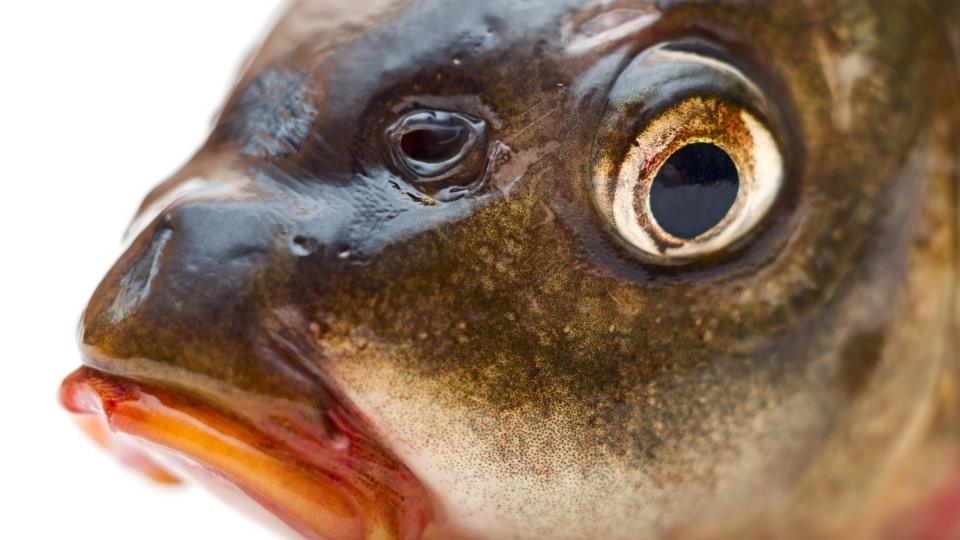 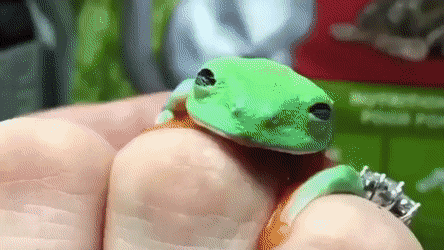 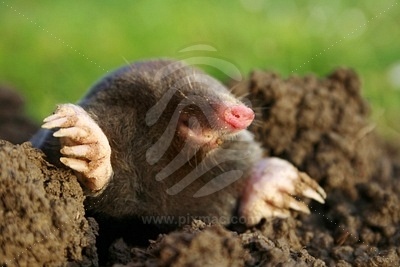 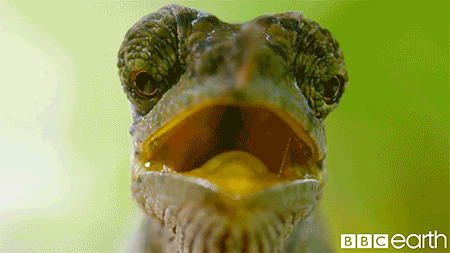 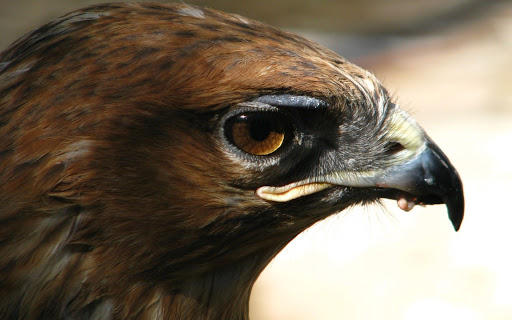 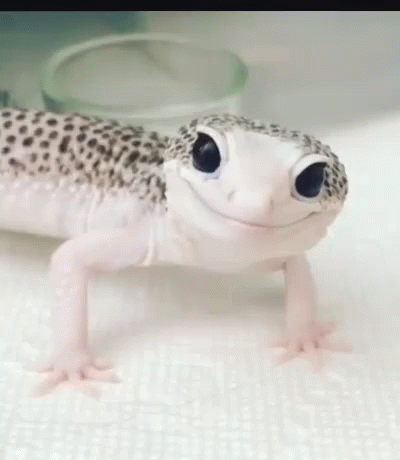 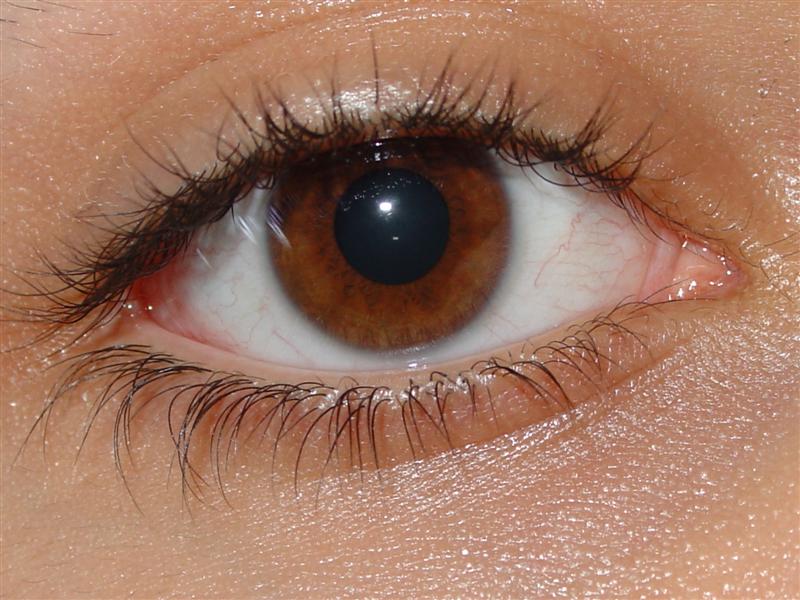 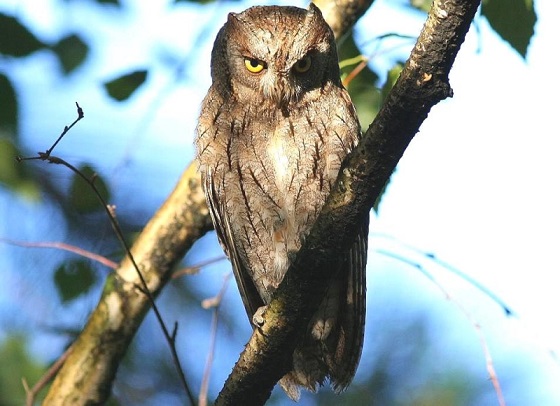 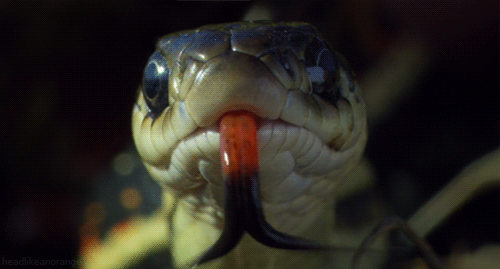 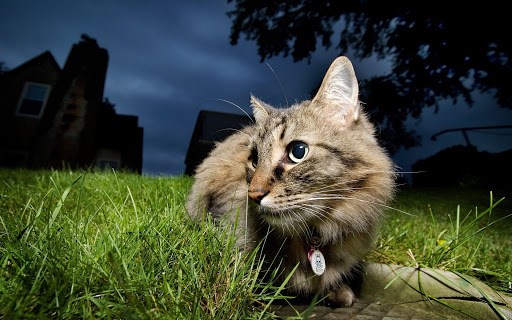 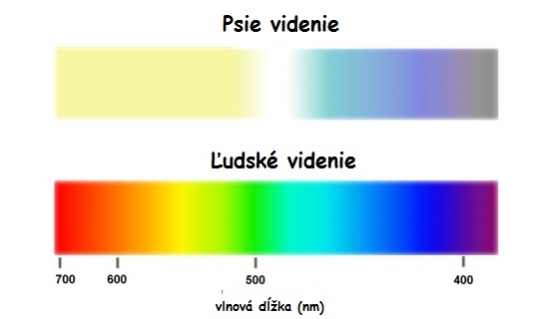 noc
Zmena tvaru zrenice vplyvom intenzity svetla
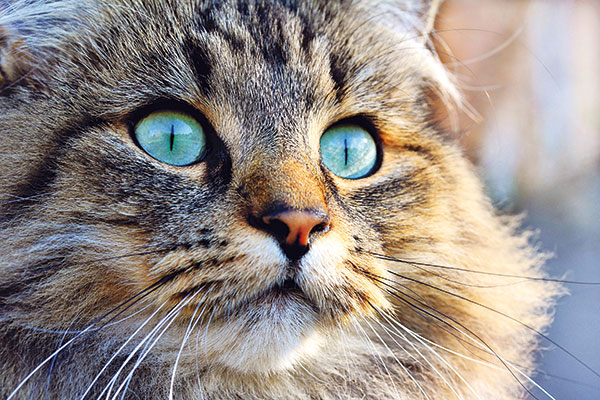 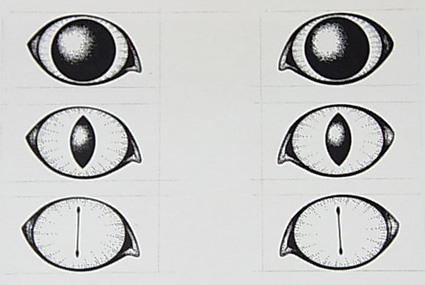 Psy vidia lepšie za šera.
Vnímajú viac  pohyb ako farby. Nerozoznávajú zelenú a červenú farbu
deň
Ucho u cicavcov pozostáva z 3 častí:
Vnútorné-
v lebke (slimák a polkruhovité chodbičky)
Stredné-3kostičky+bubienok
Vonkajšie-
zvukovod+ušnica
Nie všetky stavovce  však majú všetky 3 časti.
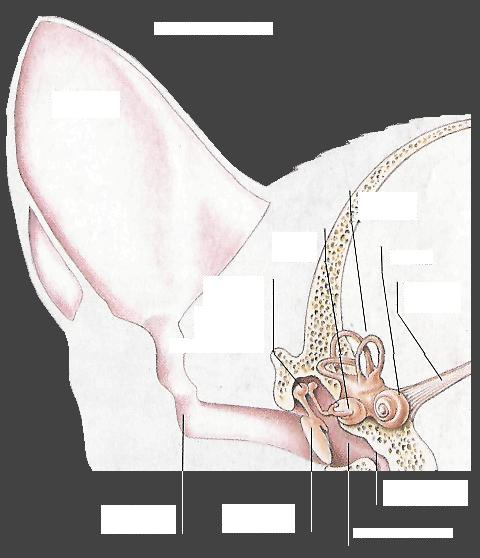 Stavba ucha
ušnica
polkruhové kanáliky
slimák
sluchový nerv
sluchové 
kostičky
Eustachova trubica
vonkajšie ucho
bubienok
stredné ucho
Sluch -zachytáva zvukové vlny.ORGÁN SLUCH-UCHO
Sluch slúži stavovcom na orientáciu v prostredí a na komunikáciu

Ryby- majú  neúplné  vnútorné ucho
Obojživelníky a plazy– vnútorné  a stredné ucho(plazy- stredné ucho zakončené bubienkom)
Vtáky- ucho zložené z 3 častí , nemajú ušnicu
Cicavce-majú ucho zložené z 3 častí(vnútorné,stredné a vonkajšie), majú ušnicu, ktorou väčšina dokáže hýbať (časť vonkajšieho  ucha,ktorá sa  natáča za zvukom)
 netopier, veľryba- vydáva ultrazvuk, ktorý sa odráža od predmetov, a tým sa orientujú v priestore.
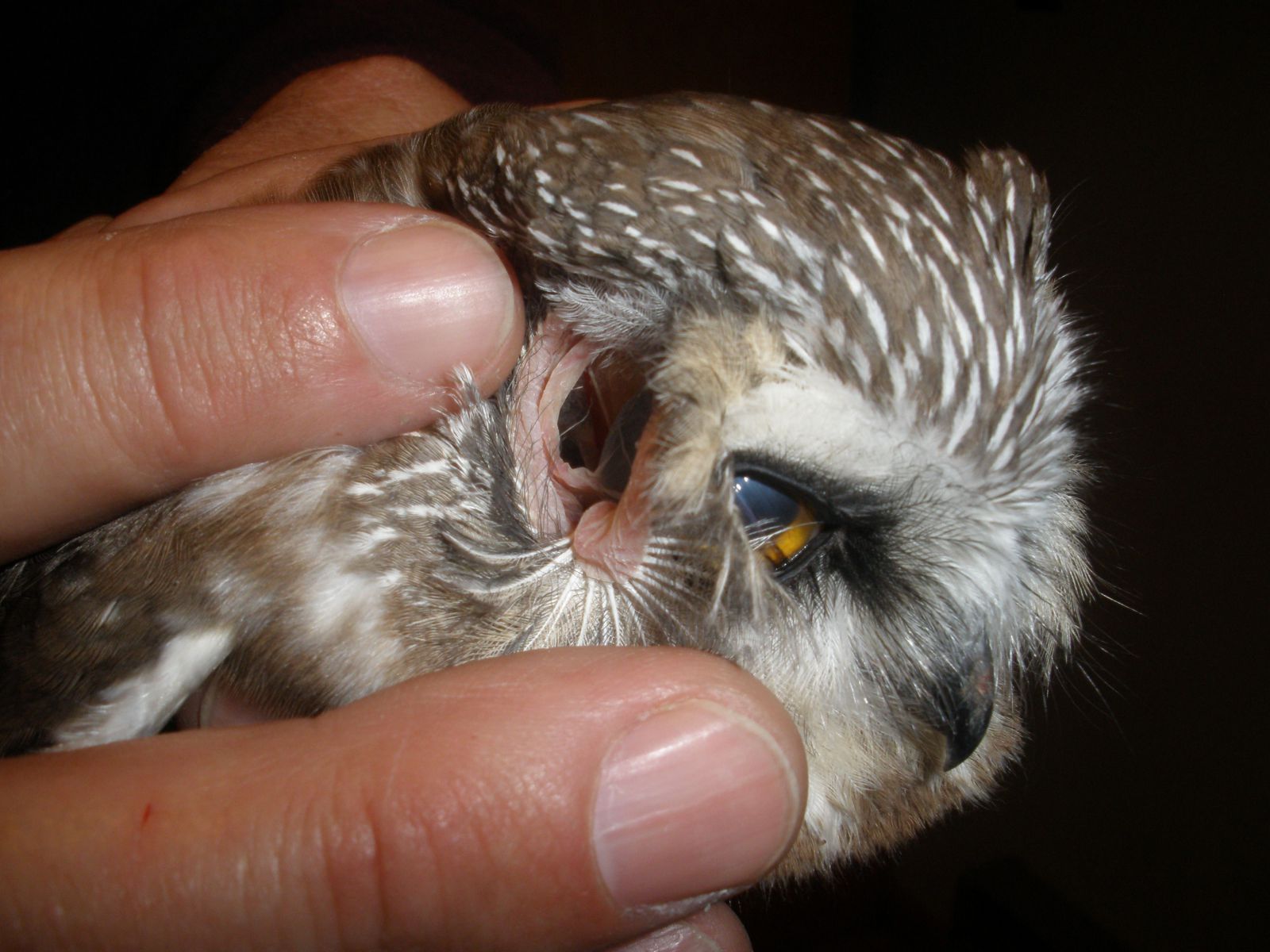 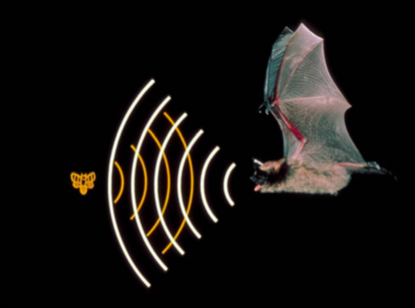 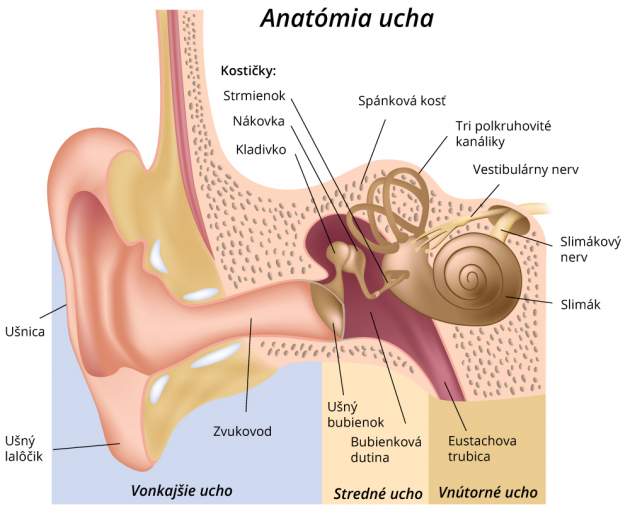 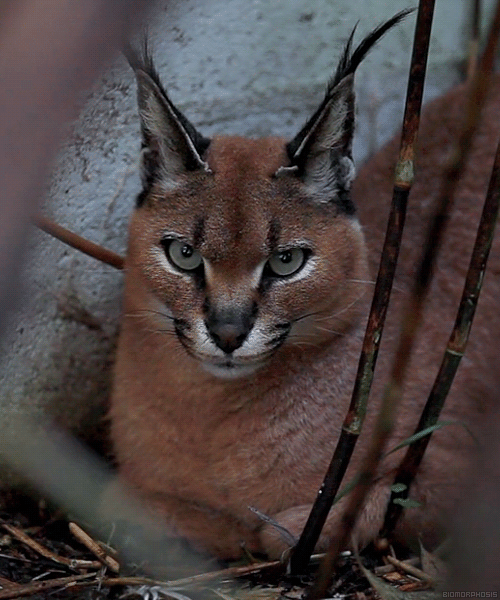 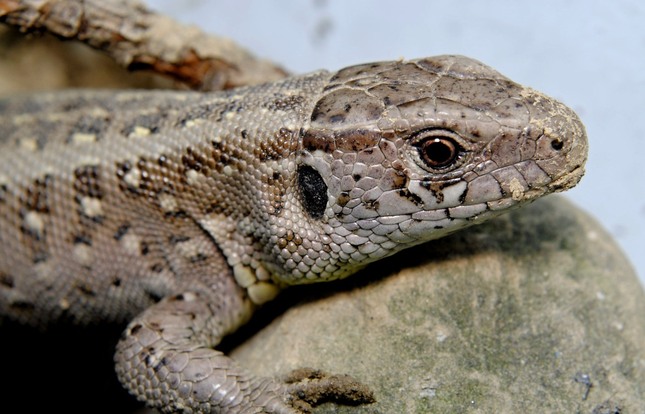 Vtáky majú aj 6 zmysel-zmysel pre gravitačné pole-sťahovavé vtáky
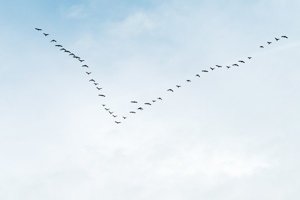 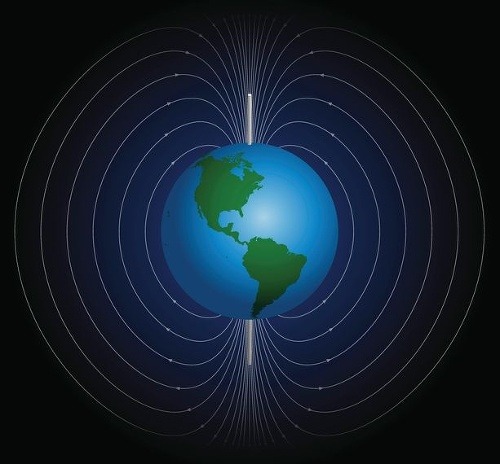 THE
END
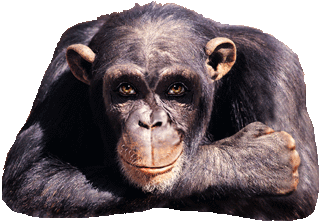 Ďakujem za pozornosť